Interactive Notebooks
11/14/2018
Northern Market Revolution 
This will be one page
Northern Manufacturing
Transportation Revolution
Northern Manufacturing
The Northern United States became a power manufacturing area in the early 1800’s 

Most important product was TEXTILES

They had learned about and really copies the British manufacturing
Northern Manufacturing
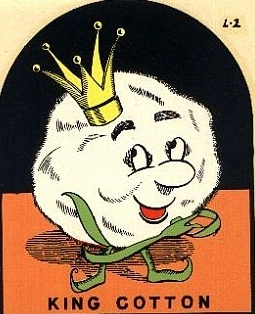 Manufacturing was totally dependent on Southern Cotton

This a big reason why Northern politicians DIDN’T work against slavery
Northern Manufacturing
Work in the factories drastically changed the way people lived

For the first time people’s lives were dictated by a clock and time

People needed to be at work at a certain time, take breaks at a certain time, and go home at a certain time
Northern Manufacturing
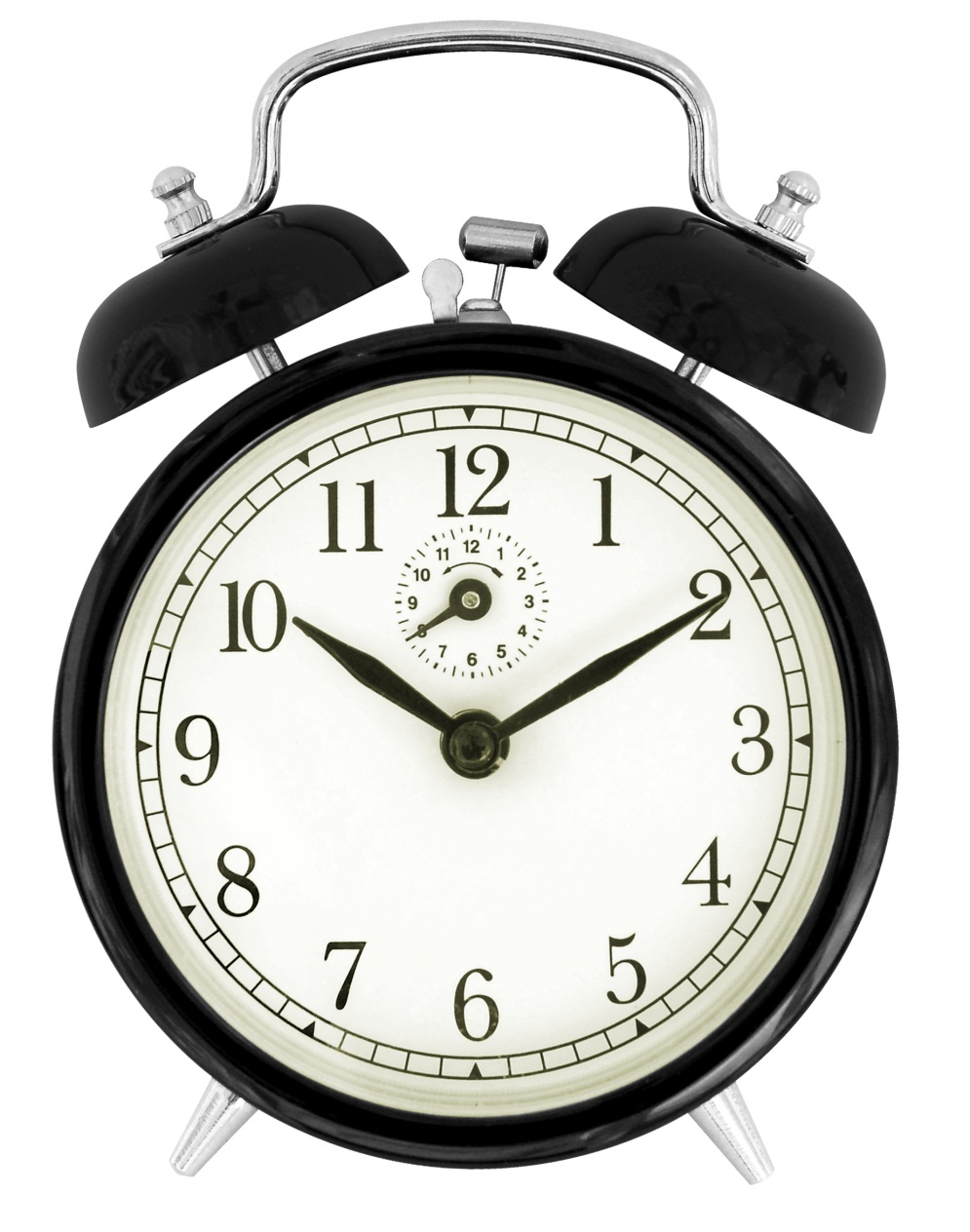 One of the first machines mass produced were clocks

Because time matters so much more while working in factory than when living on a farm
Northern Manufacturing
People began to be paid a wage, as opposed to a price 

The amount of products made did not determine how much you made

The amount of TIME you worked is what determined your pay
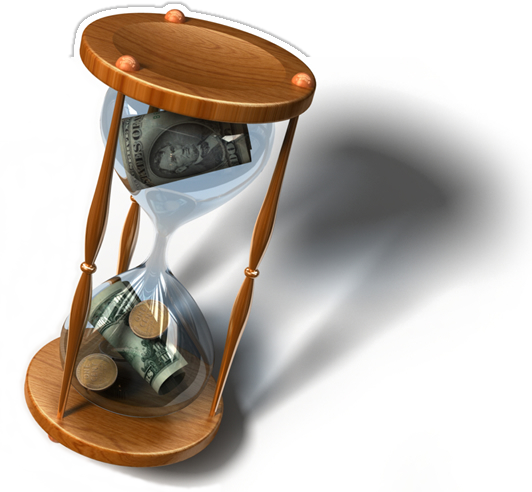 Northern Manufacturing
For people working in factories leisure time and work time became very distinct 

At the factory you worked and really only worked

At home you had free time and were able to more enjoyable activities
Northern Manufacturing
Not as much in the 1830’s and 1840’s, but more leisure activities developed due to more and more people working in factories

Once you left work you were done with work

The evening was you time to read(if you could), go to a pub, go to a show, etc.
Northern Manufacturing
Improvements in farming technology and transportation of crops meant that less farmers were needed

Northern cities became much larger than in the South and MUCH more diverse 

Generally people made more money working in factories than they had previously made on their farms
Market Revolution Facts
In 1817 New England’s textile mills produced 4 million yards of cotton cloth. 1840 it was 323 million.

In 1820 there were 12 cities in America that had a population of 5,000 people.  In 1850 there were 150 cities with a population of 5,000 people 

The journey from Ohio to N.Y. in 1815 took 52 days. The same route by 1850 took 6 days.
Impacts of Market Revolution
The number of cities exploded

In 1820 there was only one cities with a population of 100,000 by there 1860’s there would nine

In 1820 New York had 123,706residents and in 1860 New York had 813,669
American Population Centers in 1820
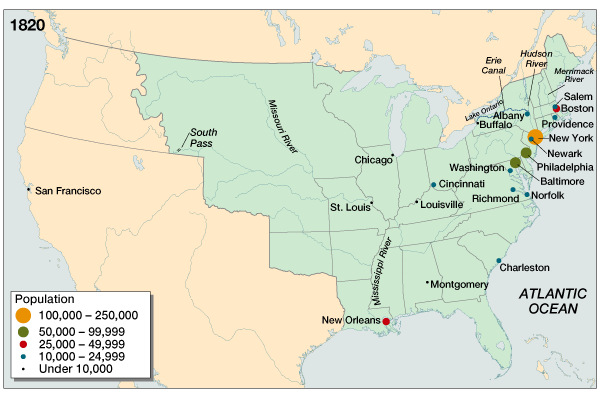 American Population Centers in 1860
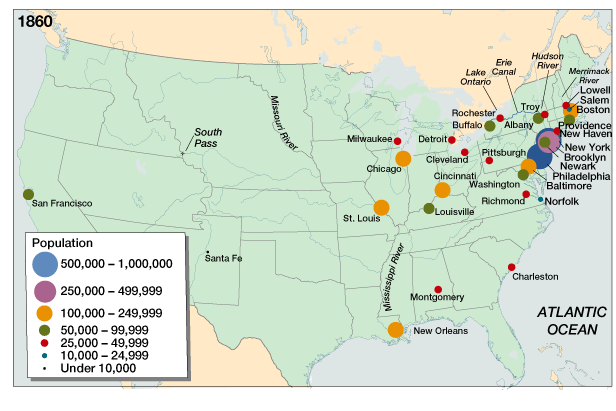 Northern Manufacturing
Immigration to the U.S. increased during the Market Rev. 

Immigrant came seeking work in factories

In some cases immigrants replace workers because they worked for less

In other cases they filled gaps left when people moved West
Roads!
At the beginning of the 1800’s there was little in the way of roads in the U.S.

There were no national roads

In the early decades of the 1800’s this began to change with the building of turnpikes
Transportation Revolution
In the late 1790’s private company began building turnpikes

These roads generally connected commercial centers 

Turnpikes/Roads cost money to use
Lancaster Turnpike
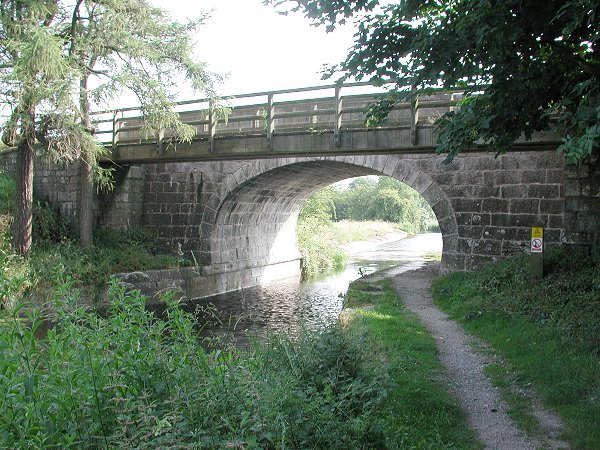 Transportation Revolution
British blockades during the war of 1812 showed many Americans how inadequate their roads were

In 1811 work began on the first “National Road”

This road connected the Potomac and Ohio Rivers
Roads!
Eventually this road would be expanded and go essentially to the Mississippi River

Roads were useful for short transportation and moving small amounts of goods, but other forms of infrastructure would prove to be far more important
National Road(Cumberland Road)
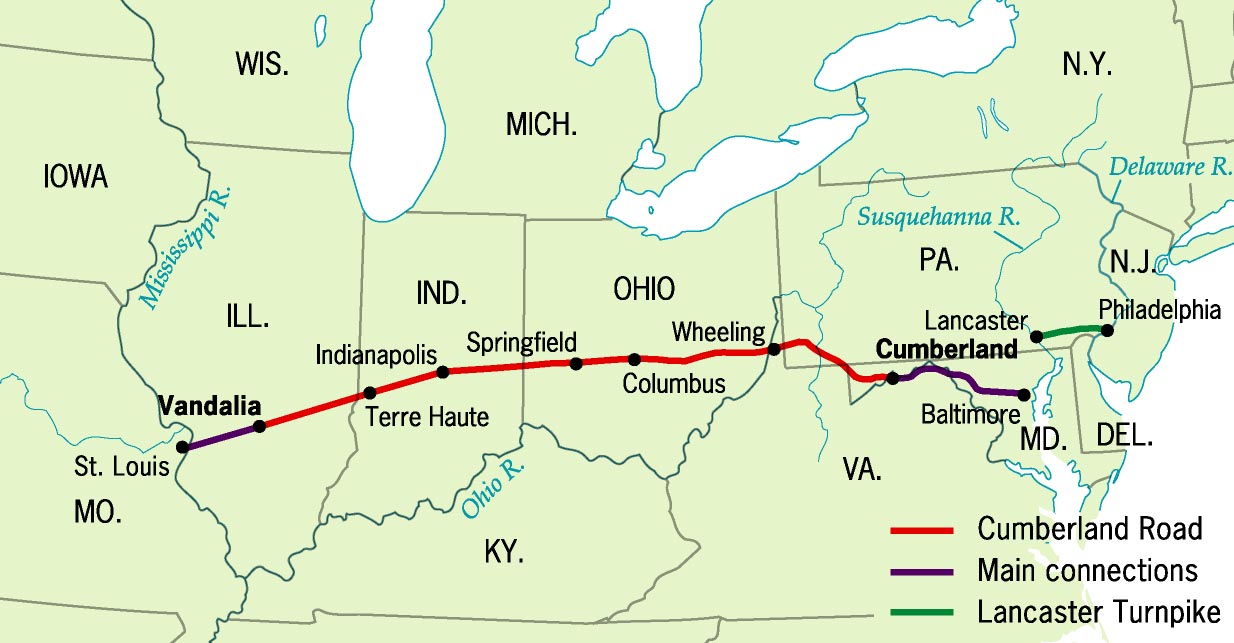 Transportation Revolution
Canal were much more useful than roads

By using canals goods could be transported more easily and in greater quantity

The growth of the use of steamboats would further make canals more important
The Erie Canal
1st major engineering feat in America. 
Supported by the New York City Merchants, Gov. DeWitt Clinton, and the tax payers.
Moved millions of cubic yards of dirt, quarry rocks and build locks to raise and lower boats
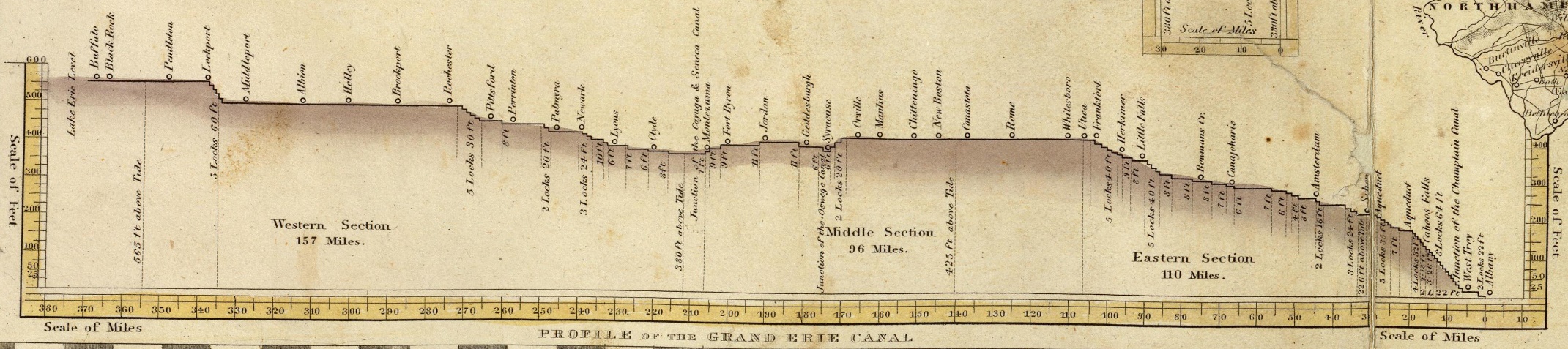 Erie Canal System
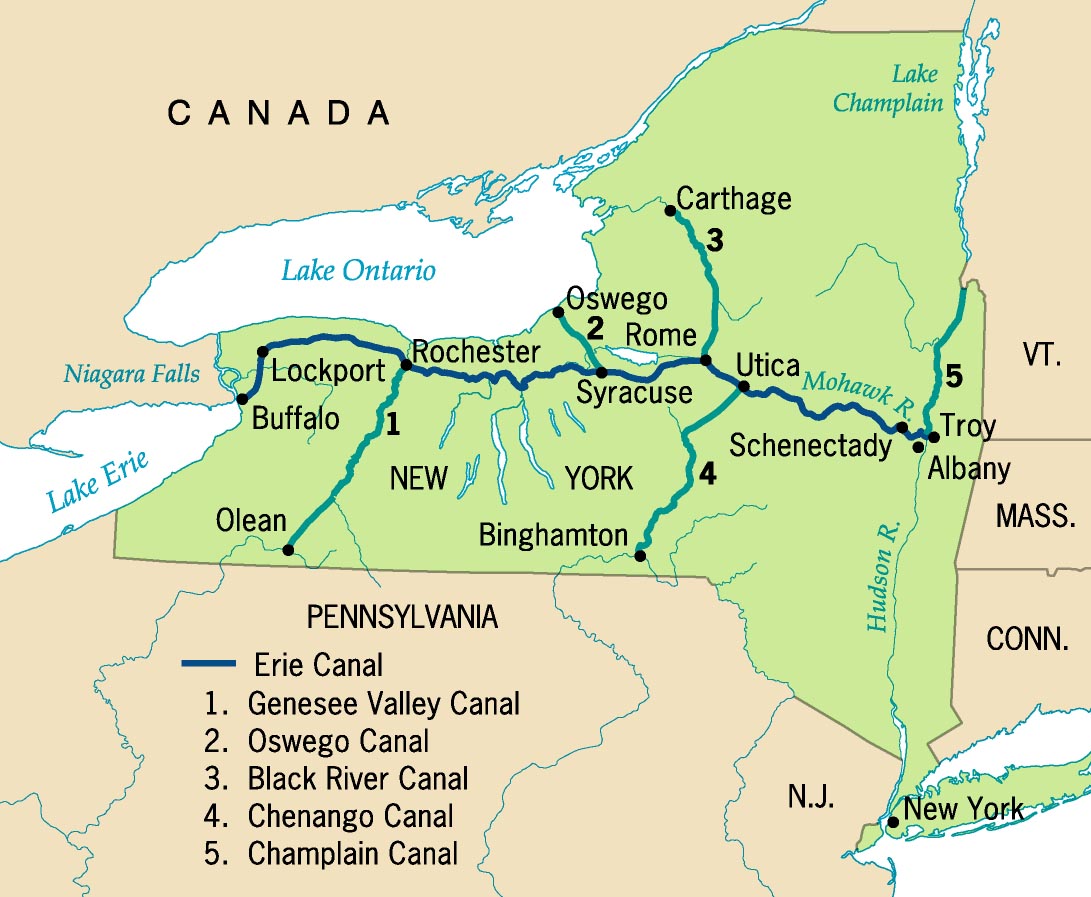 The Erie Canal, 1820s
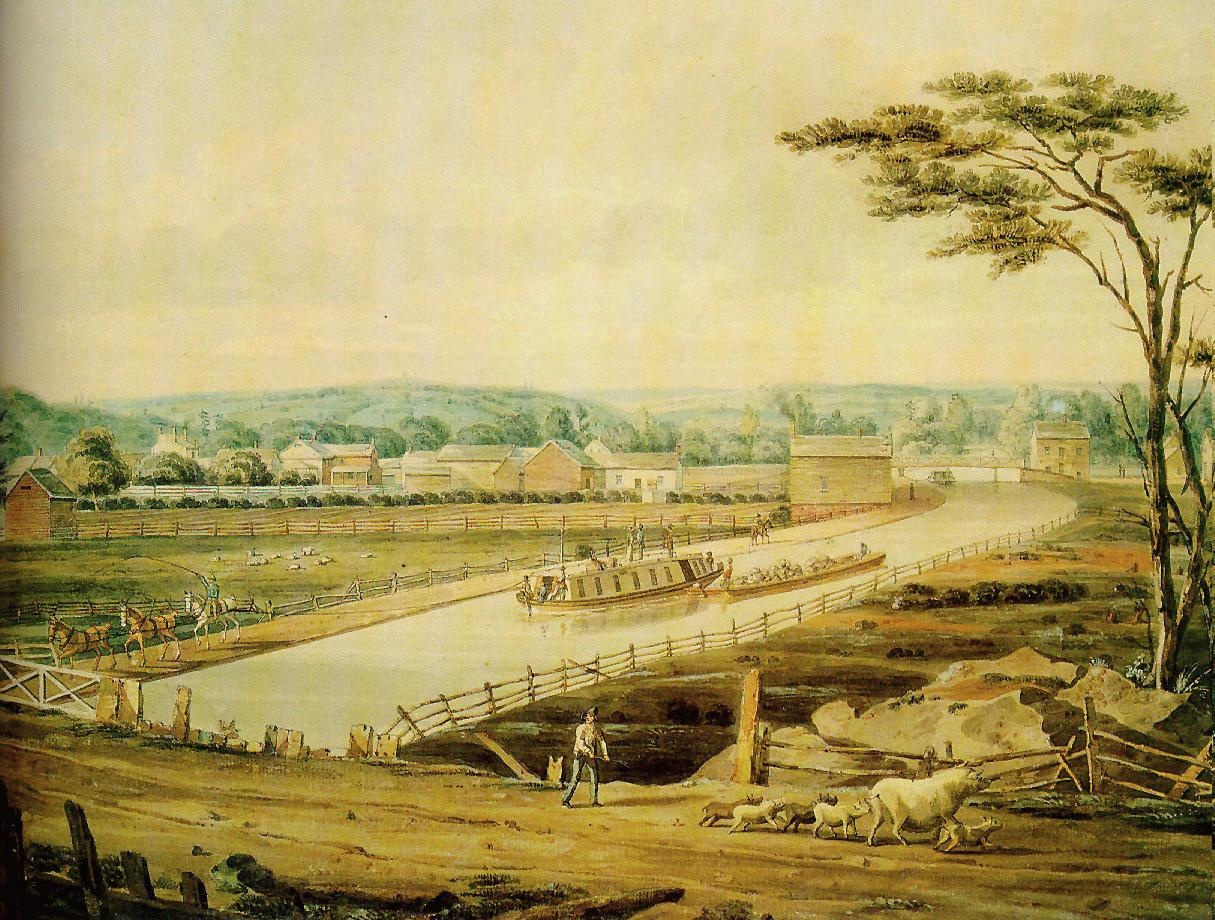 The Erie Canal
The Erie Canals is 363 miles long!
Brought prosperity to central and western New York

Towns and industries developed along the route

Led to a canal building boom
Canals!
Before the Erie Canal was built it cost 19 cents a ton per mile to ship over land

By 1830, the cost to ship goods had fallen to less than 2 cents a ton per mile

This all started with the construction of the Erie Canal
Canals!
When construction on the Erie Canal began in 1817 there was a total of about 100 miles of canals in the U.S.

By 1840 there were be over 3,000 miles of canals in the U.S.
Major Canals in 1840
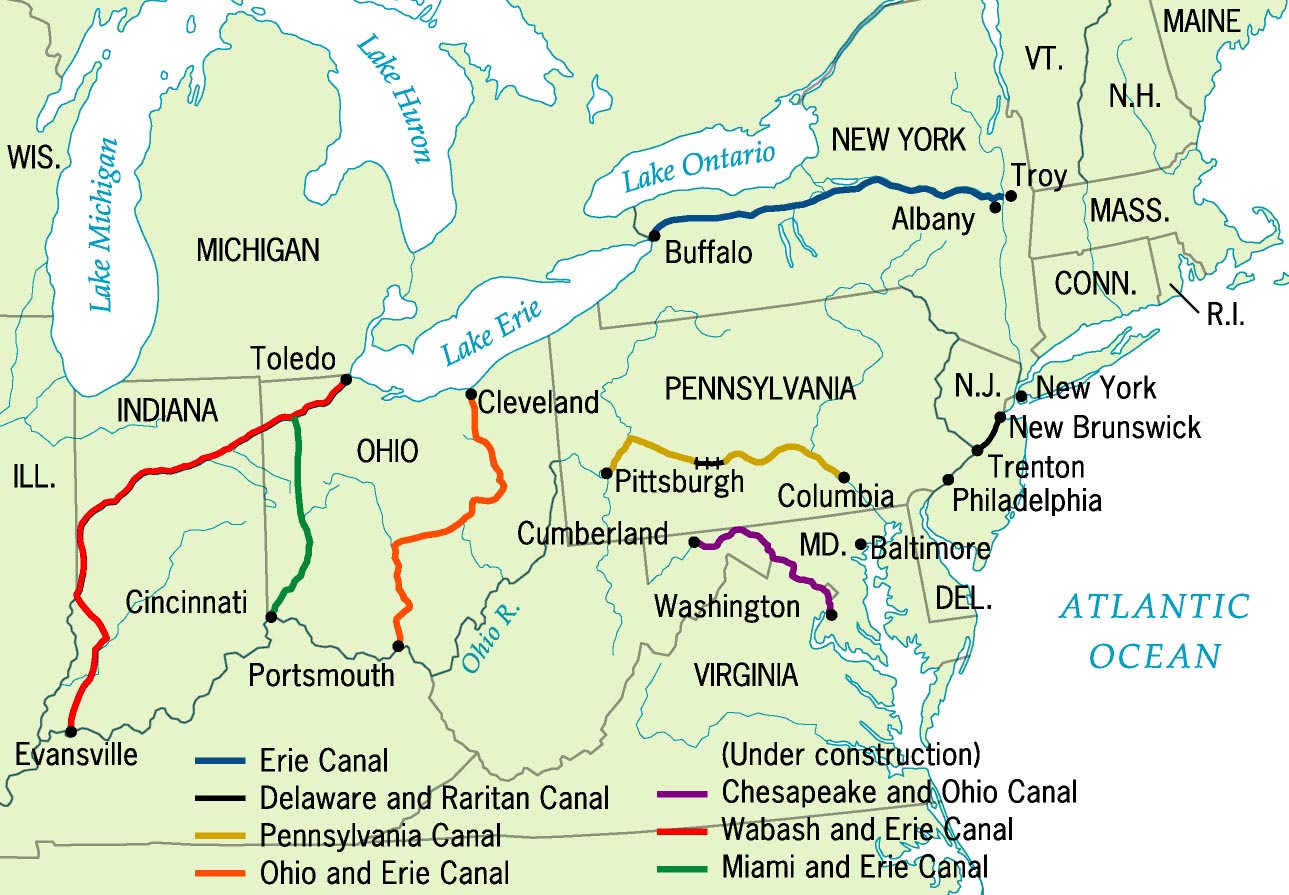 Transportation Revolution
Railroads also proved to be more useful than roads

Like canals railroads lines could carry major loads, much more quickly 

Railroads became most important form of transportation
Transportation Revolution
The first important railroad company was created in 1828 and called The Baltimore & Ohio Railroad company 

This railroad was created to connect the Baltimore port to the Ohio River 

Railroads would help maintain Baltimore as one of the most important port cities in the U.S.
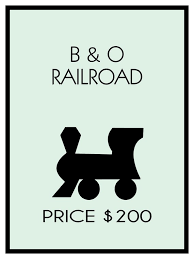